ADULTERY
Relationships
Catholic
Protestant 
Muslim
Jewish
Humanist/Atheist
SEX
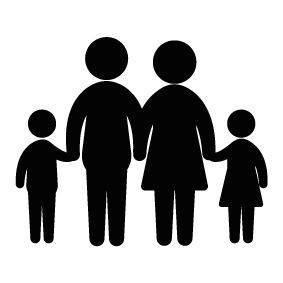 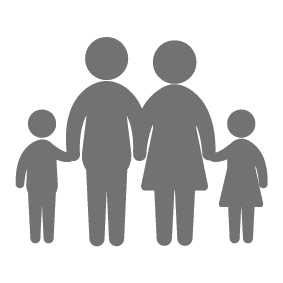 “Go forth and multiply.”
END OF MARRIAGE - REASONS
FAMILY
“Do not approach unlawful sexual intercourse. Indeed, it is ever an immorality and is evil as a way.”
10 Commandments – “You shall not commit adultery.”
Chasity
Celibacy
“Divorce is twice. Then either keep in an acceptable manner or release with good treatment.”
DIVORCE AND SEPARATION
MARRIAGE & WEDDINGS
“What God has joined together, let no one separate.”
CONTRACEPTION
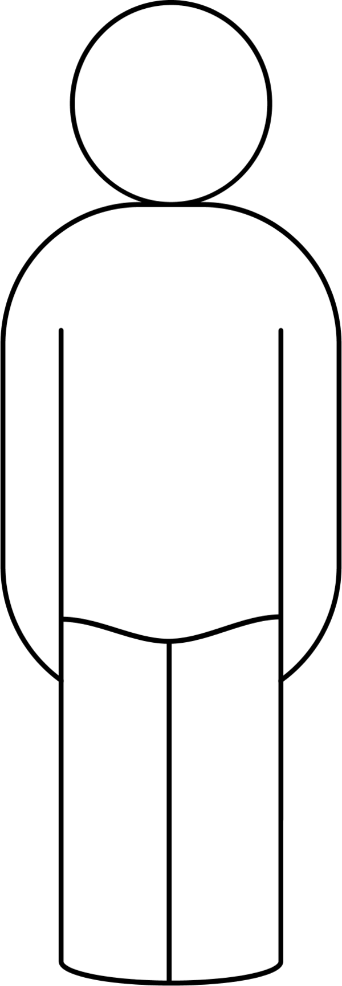 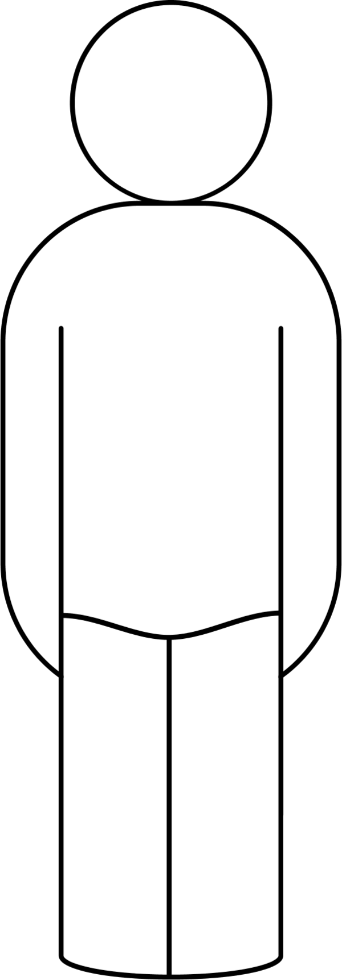 “Go forth and multiply.”
“Thou shalt lie with mankind as with womankind; it is an abomination.”
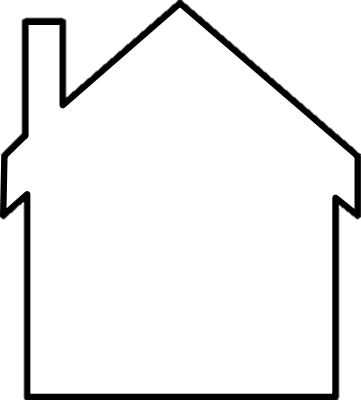 GENDER EQUALITY
SAME-SEX
“A woman should learn in quietness and full submission.”
“There is neither Jew or Gentile, neither slave nor free, nor is there male or female, for you are all one in Christ Jesus.”
COHABITATION